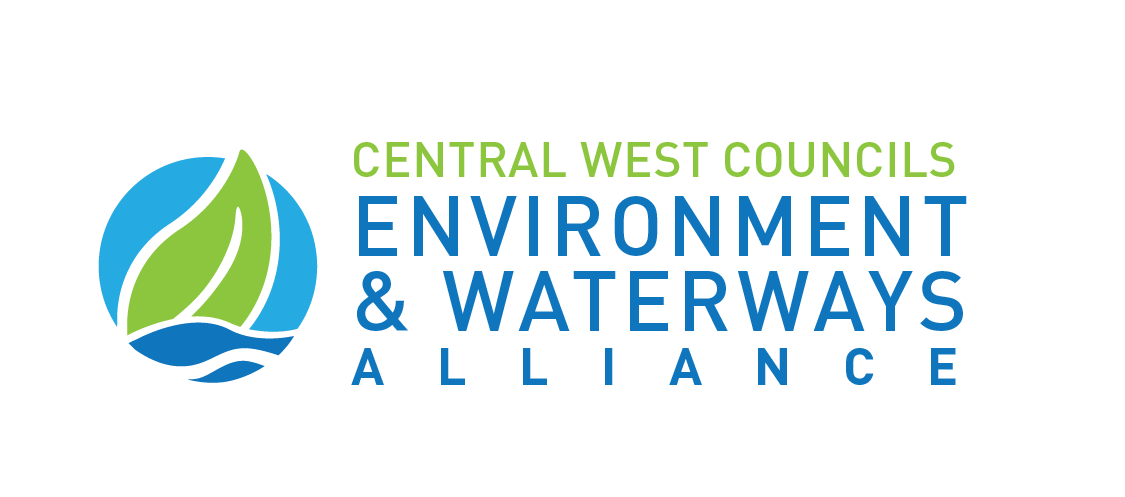 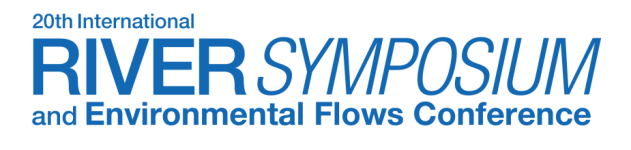 Environment & Waterways Alliance:
a model of engagement
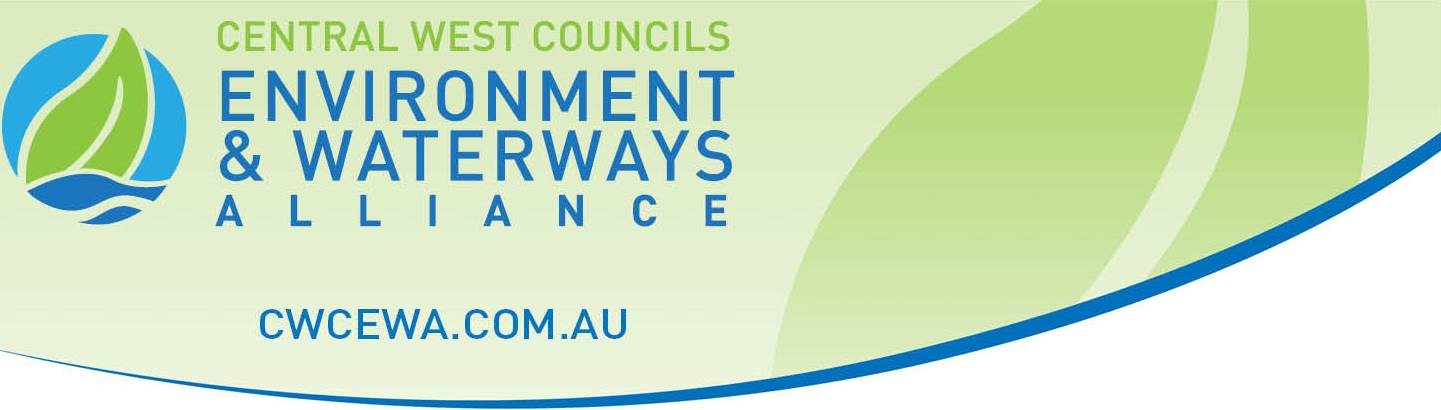 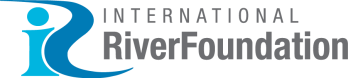 MANAGED BY
BRISBANE, AUSTRALIA |  18 - 20 SEPTEMBER 2017
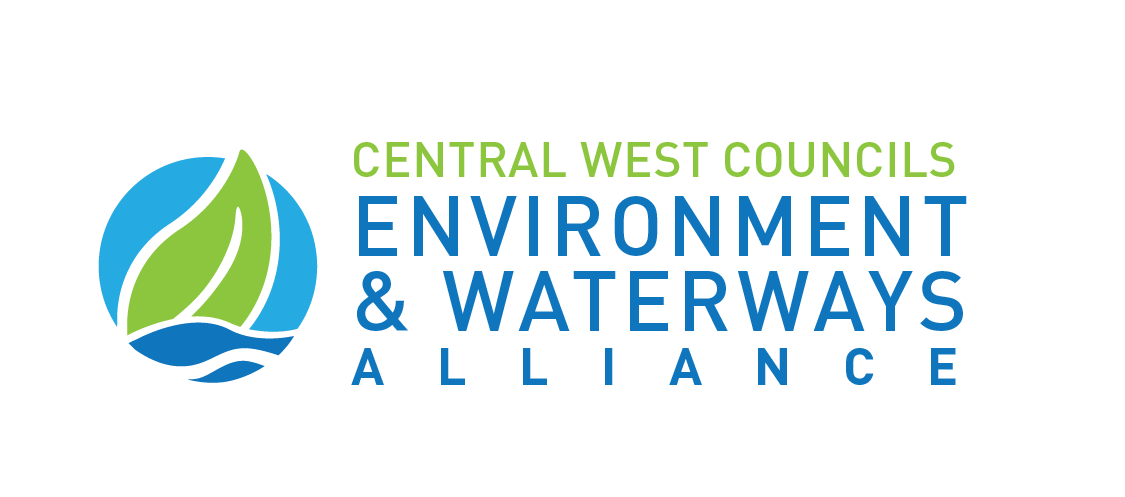 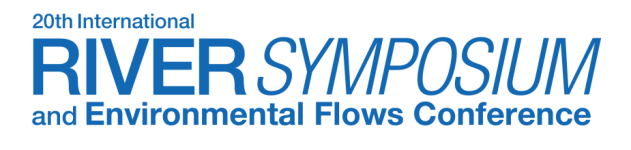 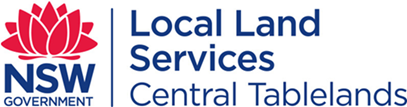 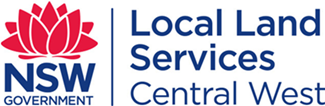 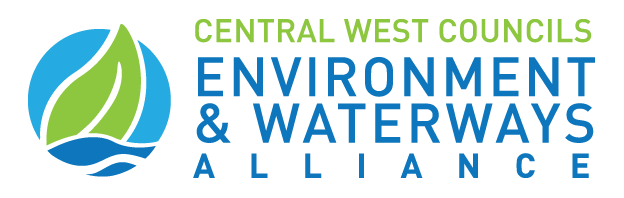 18 Member Councils
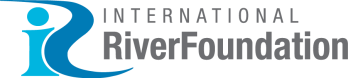 MANAGED BY
BRISBANE, AUSTRALIA |  18 - 20 SEPTEMBER 2017
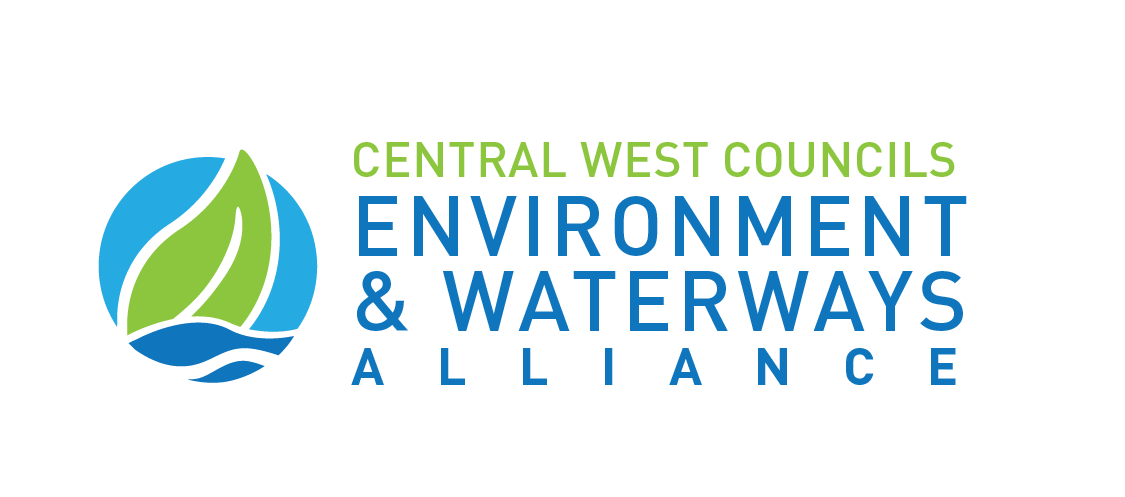 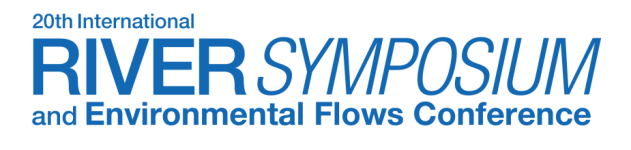 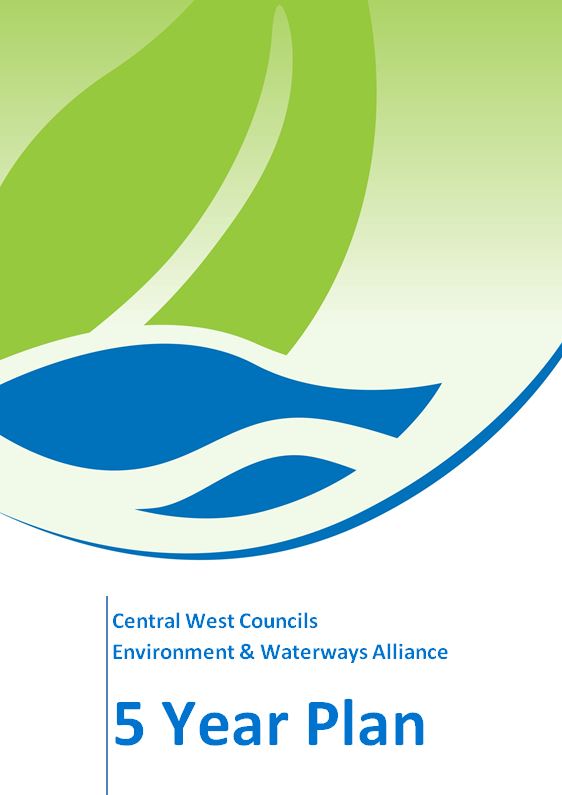 Mission Statement:To be an active partnership of Councils across the Central West of NSW, engaging all tiers of Government and our Communities, contributing to the protection and enhancement of the environmental, social, economic and cultural condition of our part of the world

Priorities:
Land
Biodiversity
Water & Waterways
People & Communities
Towards Sustainability
Council Capacity
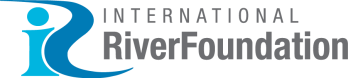 MANAGED BY
BRISBANE, AUSTRALIA |  18 - 20 SEPTEMBER 2017
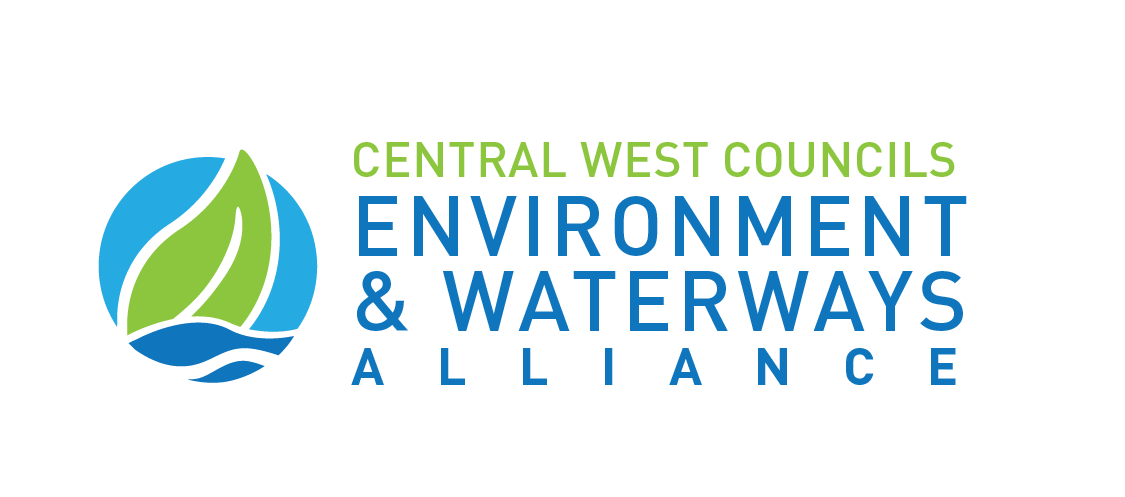 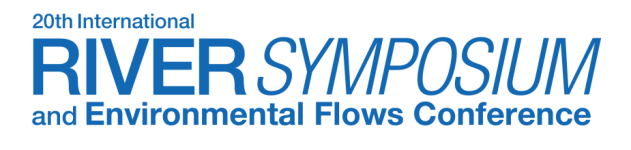 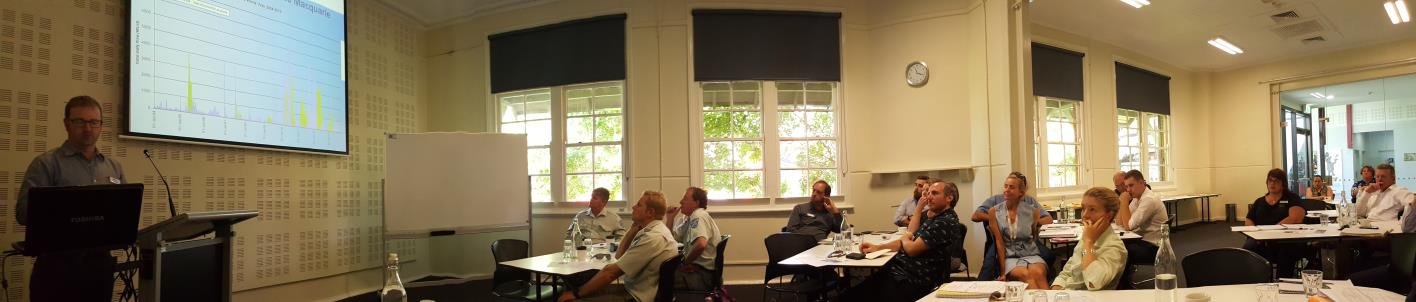 Alliance Meetings with guest speakers - Quarterly
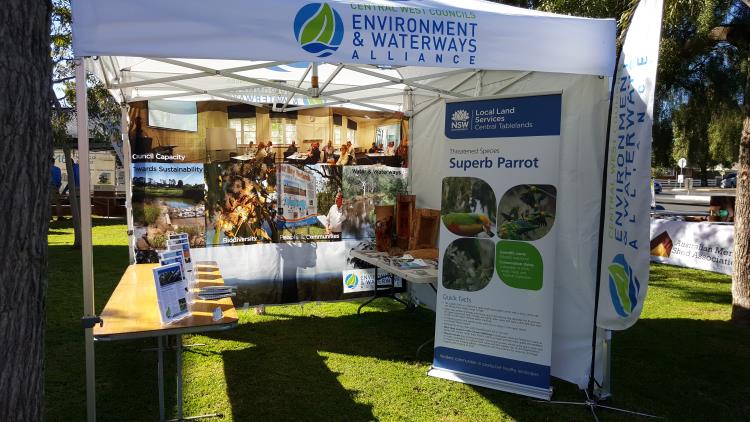 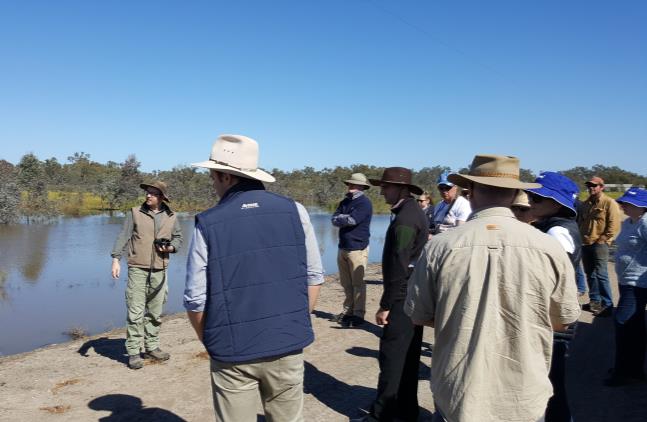 Displays and information at environmental events
Field Trips – Macquarie Marshes 2016
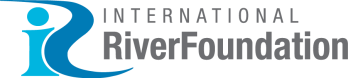 MANAGED BY
BRISBANE, AUSTRALIA |  18 - 20 SEPTEMBER 2017
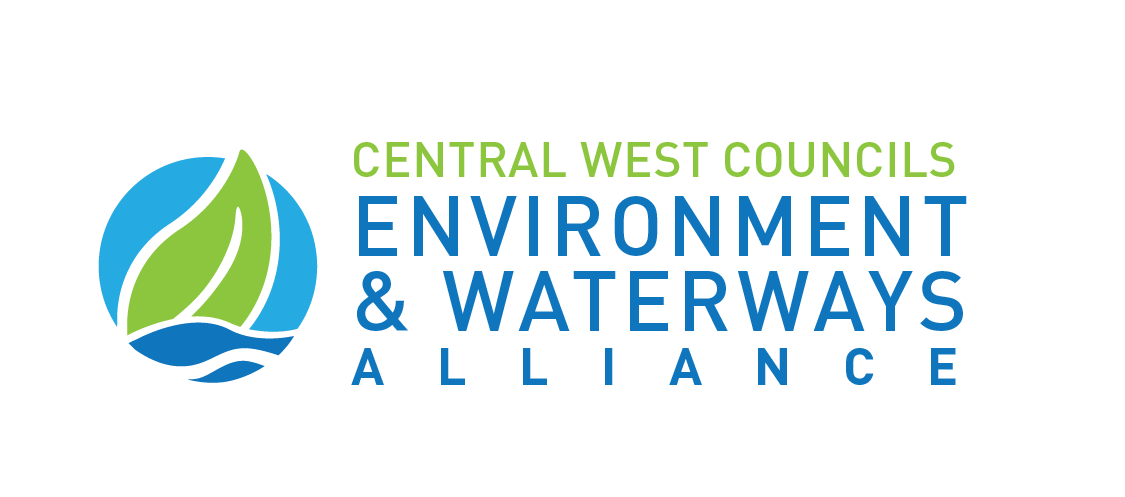 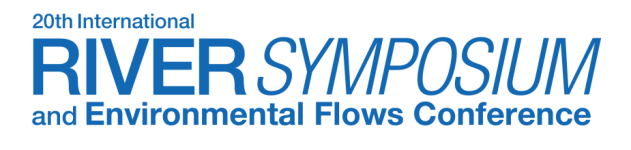 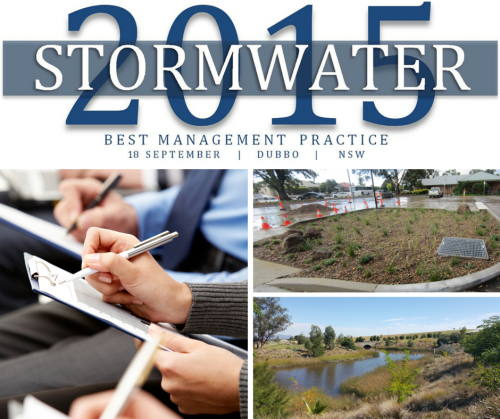 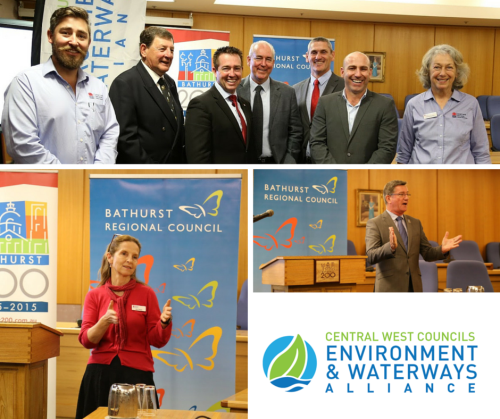 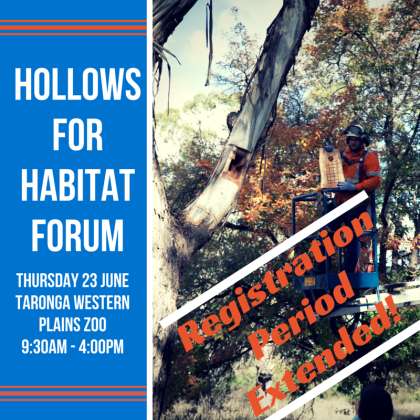 Stormwater 2015 Conference
5 Year Plan and Alliance Website Launch
Hollows for Habitat Forums
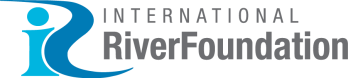 MANAGED BY
BRISBANE, AUSTRALIA |  18 - 20 SEPTEMBER 2017
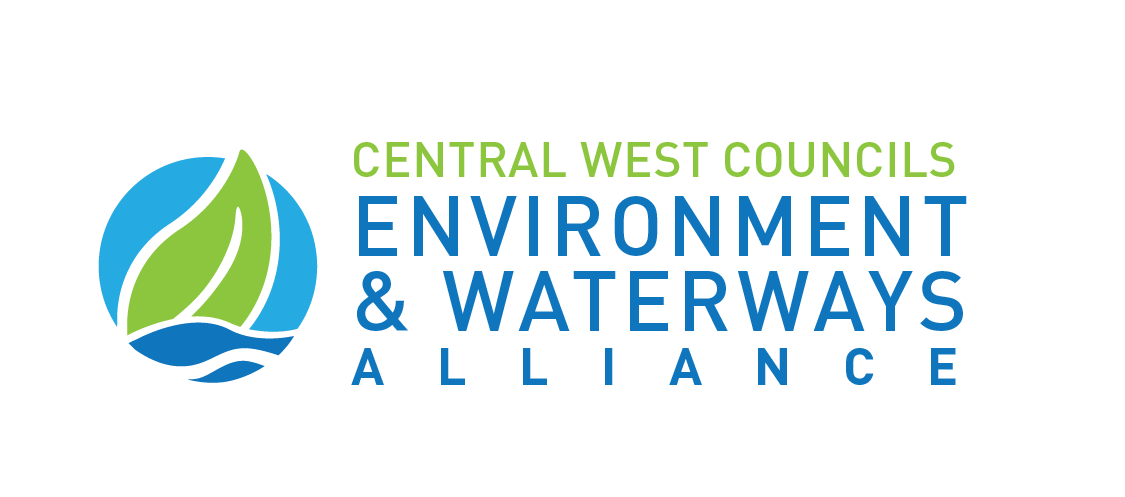 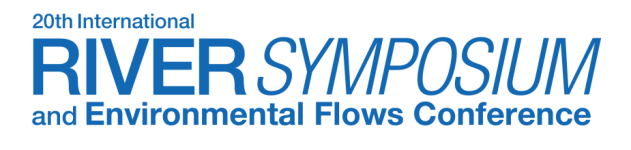 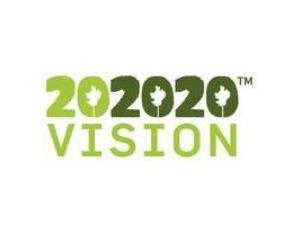 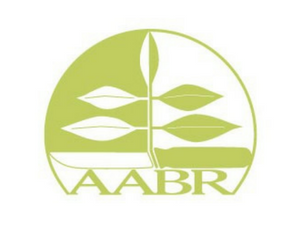 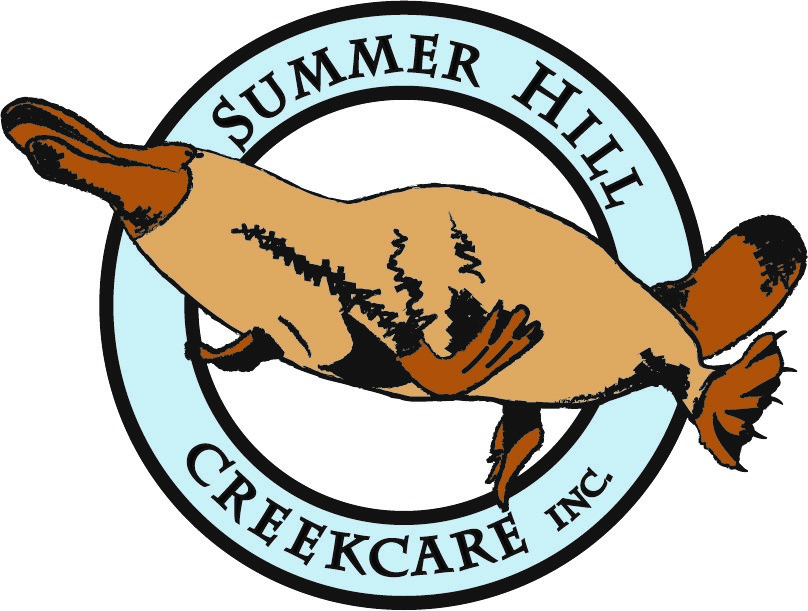 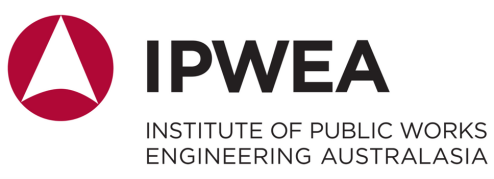 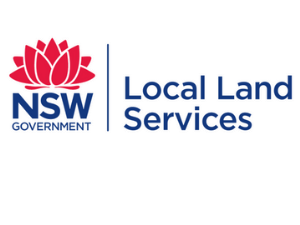 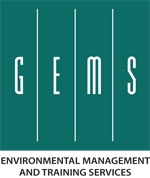 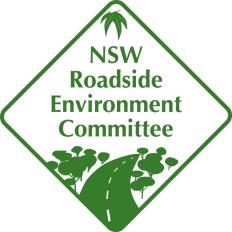 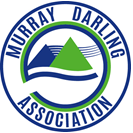 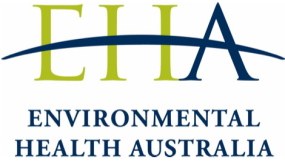 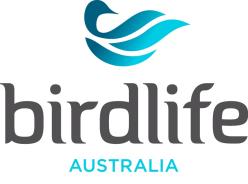 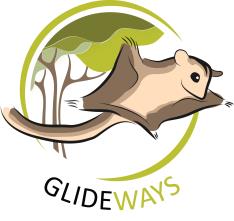 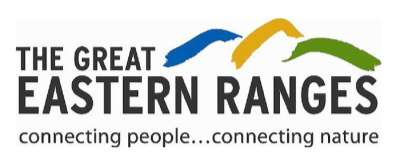 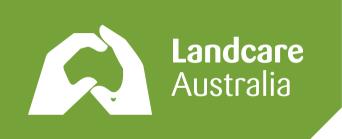 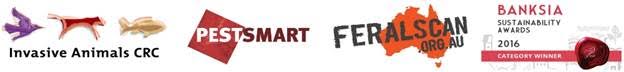 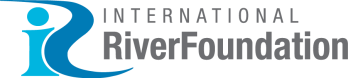 MANAGED BY
BRISBANE, AUSTRALIA |  18 - 20 SEPTEMBER 2017
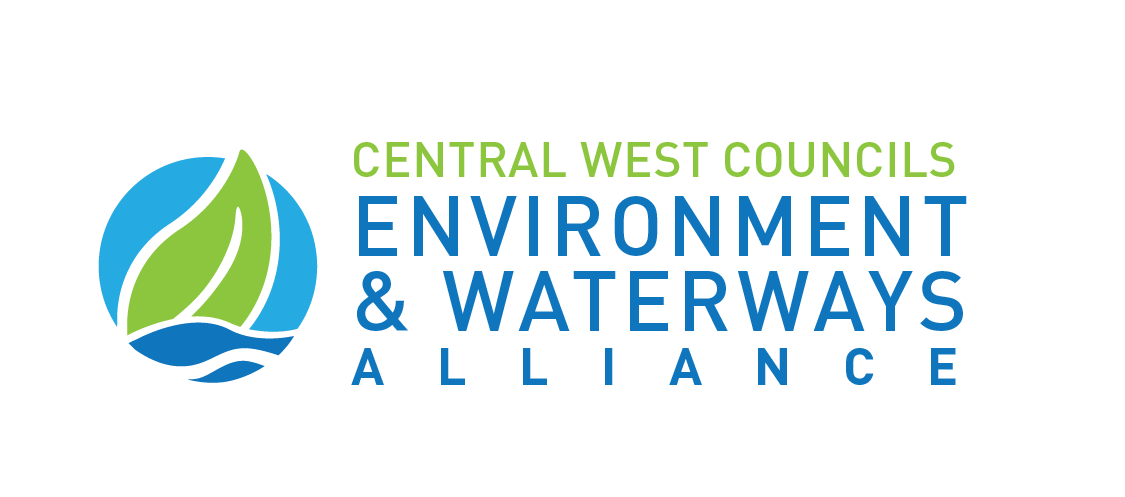 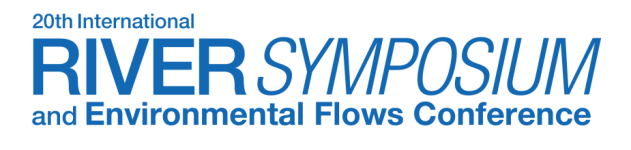 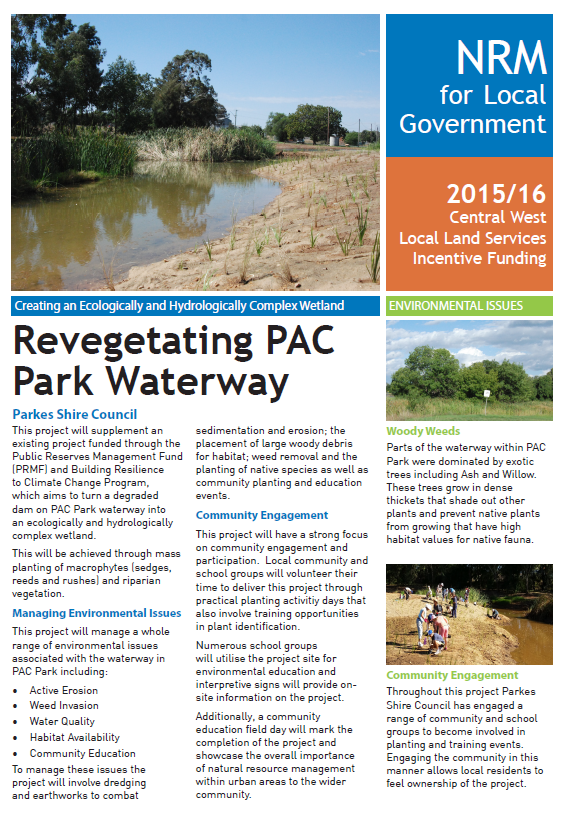 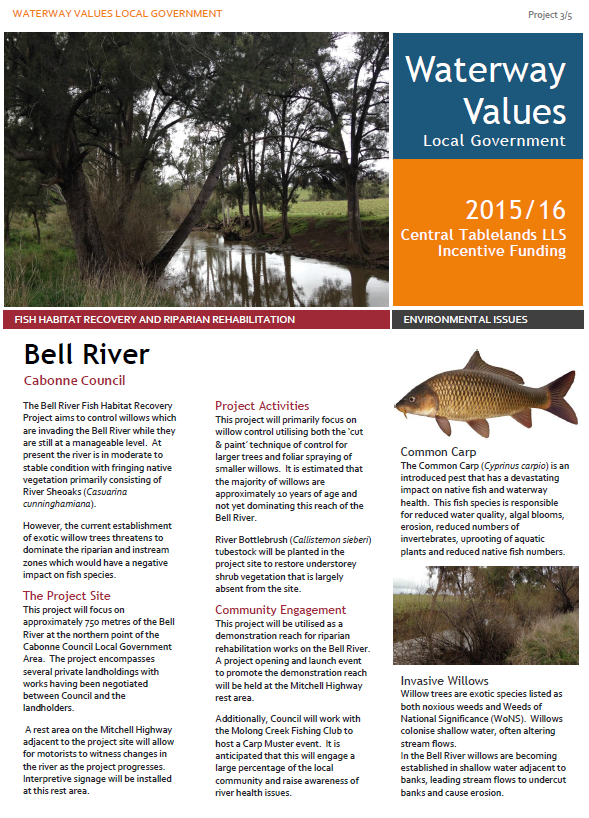 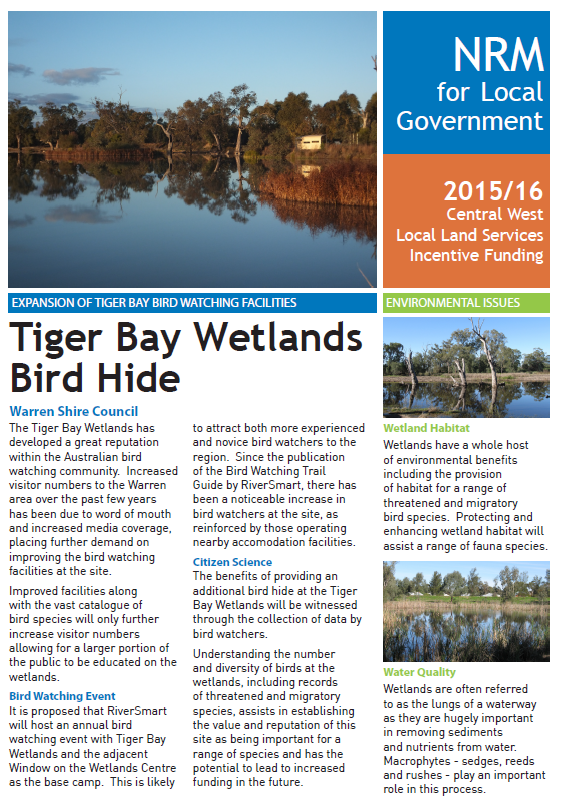 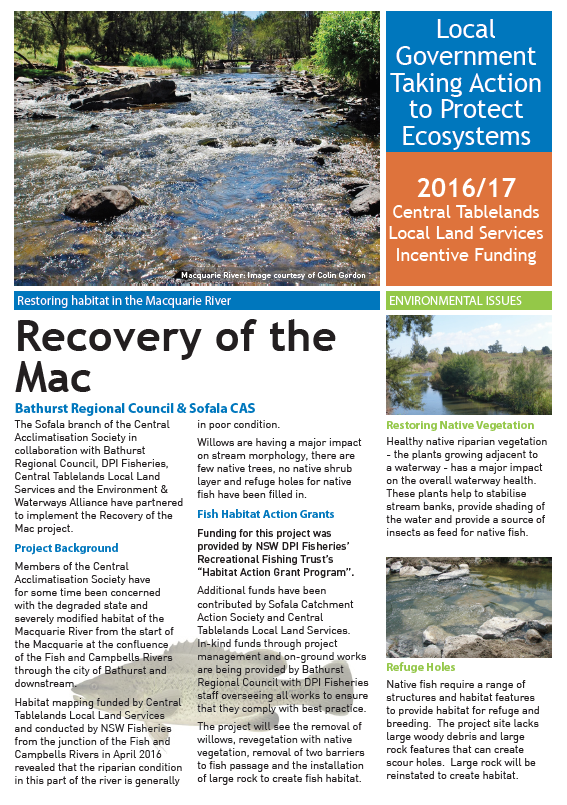 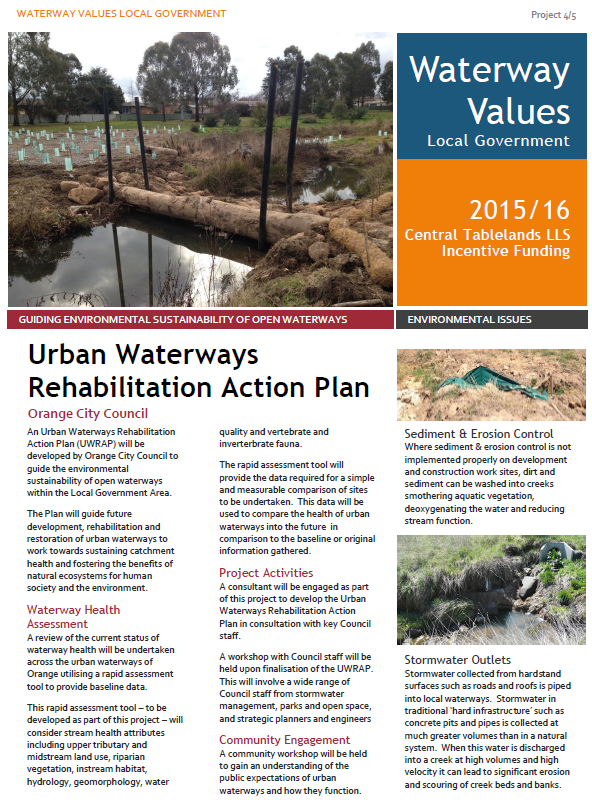 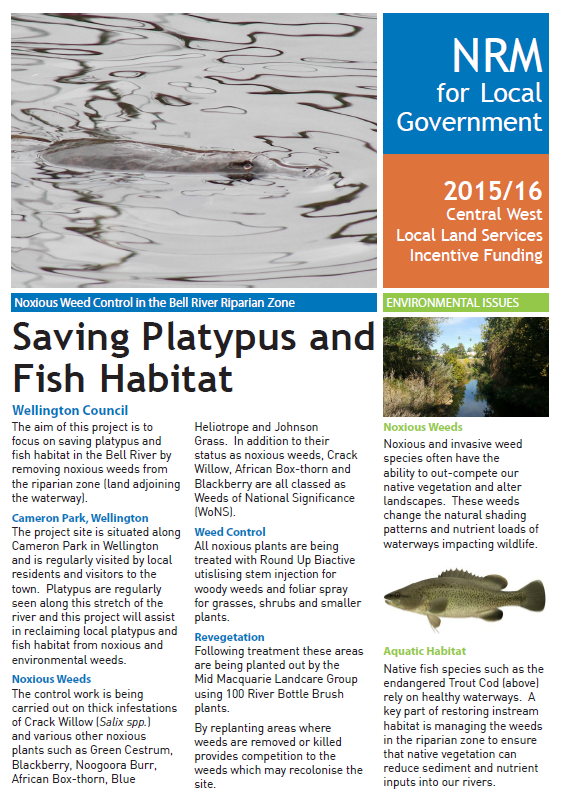 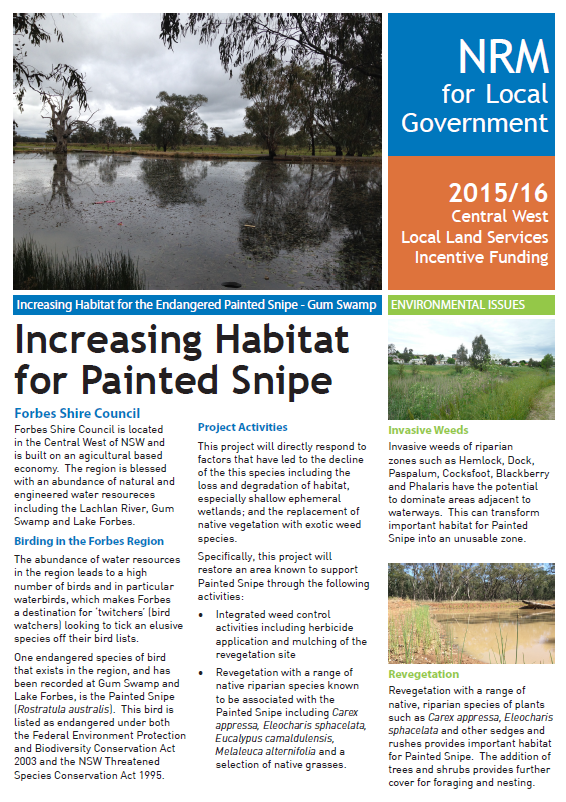 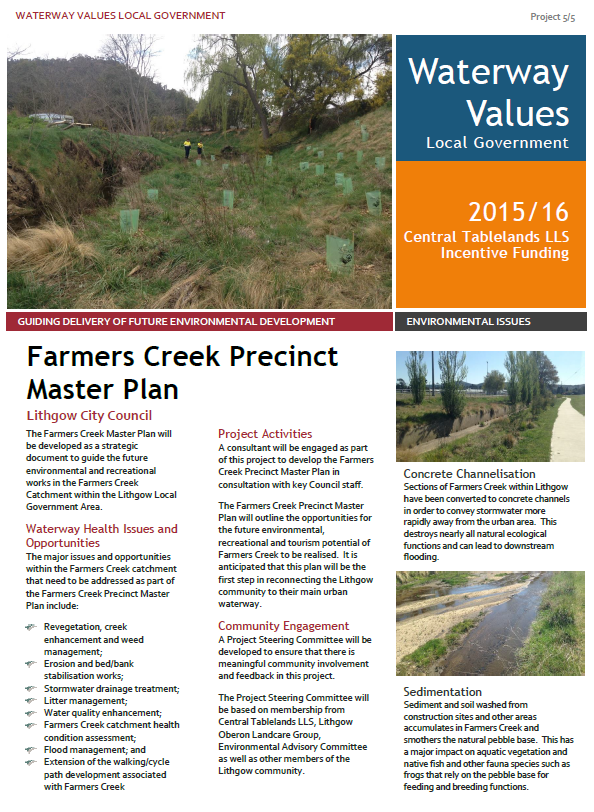 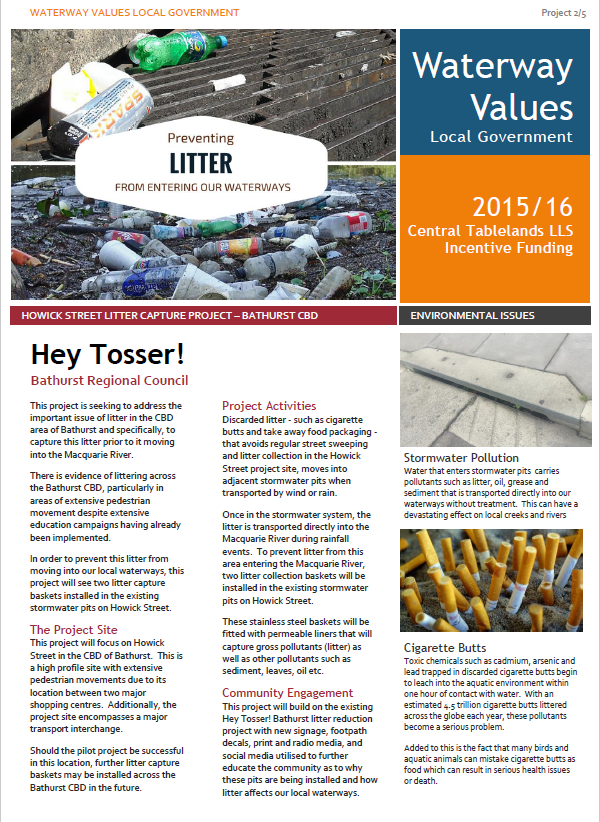 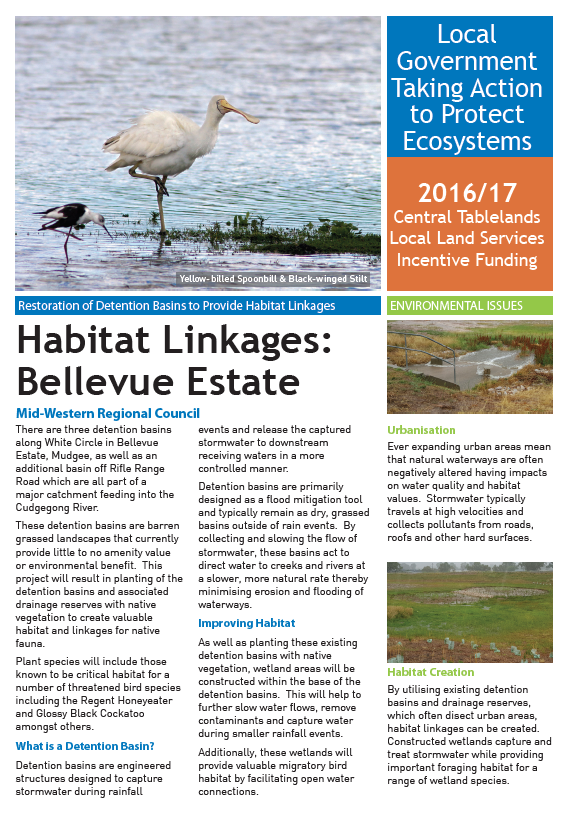 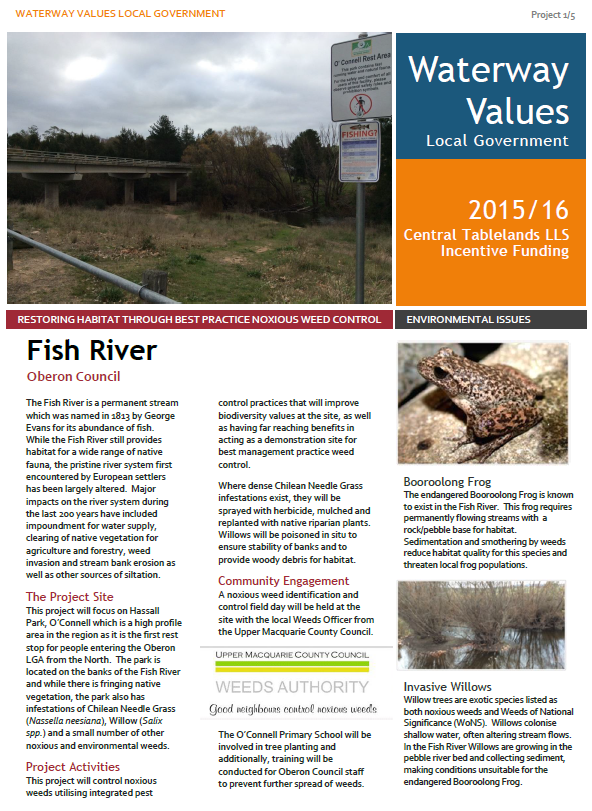 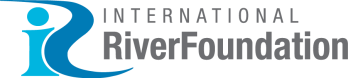 MANAGED BY
BRISBANE, AUSTRALIA |  18 - 20 SEPTEMBER 2017
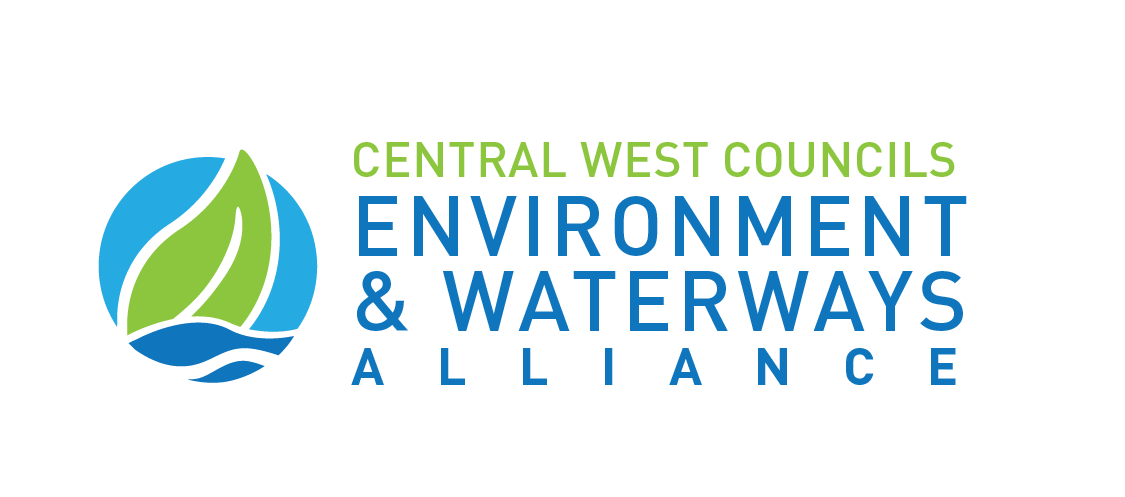 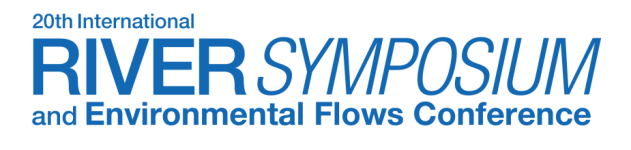 Mick Callan
Project Support Officer
Environment & Waterways Alliance
mick.callan@lls.nsw.gov.au
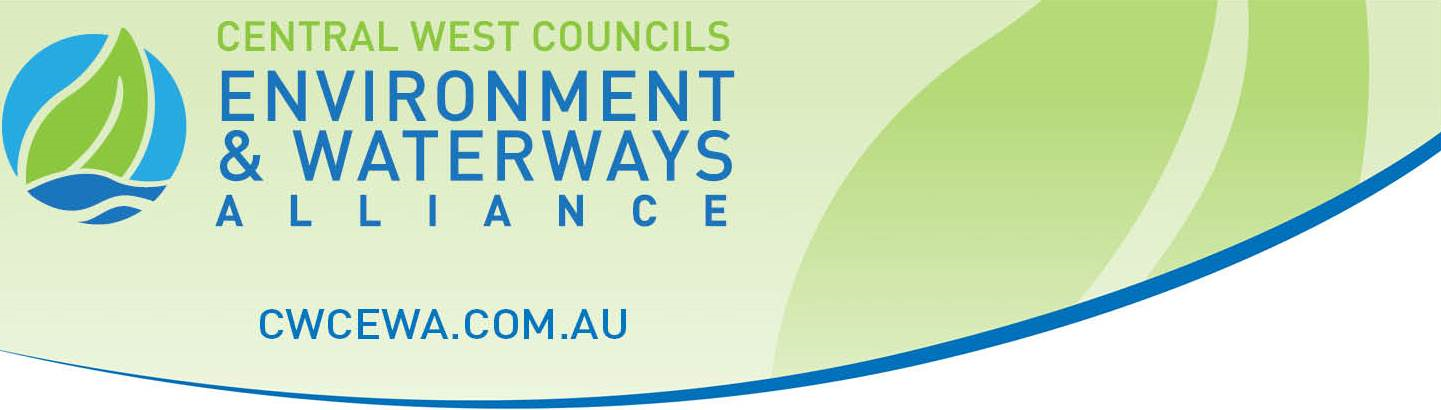 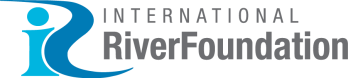 MANAGED BY
BRISBANE, AUSTRALIA |  18 - 20 SEPTEMBER 2017